NLP4NLP+5, the Deep (R)evolution in Speech and Language Processing: A Survey.
Joseph Mariani1, Gil Francopoulo2, Patrick Paroubek1, Frédéric Vernier1
1Paris-Saclay University, CNRS, LISN, Orsay, France 2Tagmatica, Paris, France
December 4-6, 2023
O-Cocosda 2023
1
General Context
Analyze scholarly content related to Speech and Natural Language Processing
Rediscovering 50 years of Discoveries in Speech and language Processing: A Survey.
Oriental- Cocosda 2017, Seoul, Korea

The NLP4NLP Corpus (I): 50 years of publication, collaboration and citation in speech and language processing
The NLP4NLP Corpus (II): 50 years of research in speech and language processing
Frontiers in Research Metrics and Analytics, Vol. 3, in Mining Scientific Papers, Volume I: NLP-enhanced Bibliometrics, eds I. Atanassova, M. Bertin and P. Mayr, February 2019, 60 pp.

NLP4NLP+5: The Deep (R)evolution in Speech and Language Processing
Frontiers in Research Metrics and Analytics, Vol. 7,  in Mining Scientific Papers, Volume II: Knowledge Discovery and Data Exploitation, eds I. Atanassova, M. Bertin and P. Mayr, July 2022, 45 pp.
December 4-6, 2023
O-Cocosda 2023
2
Specific Context
What happened in the 5 years (2016-2020) succeeding the 50 years covered by the initial study (1965-2015) ?
Oriental-Cocosda 2017, Seoul, Korea
20th Anniversary of the Conference of the Oriental Chapter of the International Coordinating Committee on Speech Databases and Speech Input/Output Systems Assessment (Cocosda-started in 1991)
Oriental-Cocosda 2023, Delhi, India
26th O-Cocosda Conference
December 4-6, 2023
O-Cocosda 2023
3
Let’s Celebrate O-Cocosda Silver Jubilee!
December 4-6, 2023
O-Cocosda 2023
4
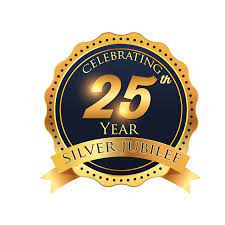 December 4-6, 2023
O-Cocosda 2023
5
Table of Content
“Rapid” survey of the main results
Data: The NLP4NLP+5 Corpus
Analysis of Production 
Collaboration among authors
Citations of authors and papers
Evolution of research topics
Tracking of Innovation
Prediction of research topics
Use of Language Resources
Reuse and Plagiarism
Conclusion
Methodologies described in the two 2019 papers
December 4-6, 2023
O-Cocosda 2023
6
Data: the NLP4NLP+5 Corpus
December 4-6, 2023
O-Cocosda 2023
7
The NLP4NLP Corpus
NLP4NLP
Covered 34 publication sources in the field of SLP and NLP in the period 1965-2015 (50 years)
68,000 documents
50,000 different authors
325,000 references
270 Mwords
NLP4NLP: NLP methods to analyze NLP content
December 4-6, 2023
O-Cocosda 2023
8
The NLP4NLP+5 Corpus
NLP4NLP+5
Covers same publications up to 2020 (5 more years (2016-2020), +10% in time)
Also includes a few 2015 papers which were not yet available to be included in NLP4NLP
Close to 90,000 documents (+30%)
Close to 67,000 different authors (+40%)
Close to 590,000 references (+ 80%)
380 Mwords (+40%)
December 4-6, 2023
O-Cocosda 2023
9
The NLP4NLP+5 Corpus
December 4-6, 2023
O-Cocosda 2023
10
Production
December 4-6, 2023
O-Cocosda 2023
11
Production : #papers per year
December 4-6, 2023
O-Cocosda 2023
12
[Speaker Notes: - As many papers in the single year 2020 than in the first 25 years (1965-1989) !]
Production: %increase #papers
December 4-6, 2023
O-Cocosda 2023
13
[Speaker Notes: - # of papers still increasing at high pace (+50%/year)
- Still sawtooth shape due to biennial conferences (LREC, COLING on even years)]
Production : Total #papers
December 4-6, 2023
O-Cocosda 2023
14
Production: #papers & #signatures
December 4-6, 2023
O-Cocosda 2023
15
[Speaker Notes: - Number of signatures increasing at an even higher pace]
Production : New Authors
December 4-6, 2023
O-Cocosda 2023
16
[Speaker Notes: - 6000 completely new authors who never published in the past.]
Production : % Completely New authors
December 4-6, 2023
O-Cocosda 2023
17
[Speaker Notes: - 40% since 2000 (community stabilized, now changing since 2010), New blood
- Scientists who started career at 20 in 1965 are now retiring at 75]
% completely new authors at the most recent venue across sources
December 4-6, 2023
O-Cocosda 2023
18
[Speaker Notes: - Some sources (EACL) have up to 80% of new comers
- Compared with 2015: More on NLP than on Speech]
Production : author redundancy(ratio #different Authors / #signatures)
December 4-6, 2023
O-Cocosda 2023
19
[Speaker Notes: - Now stabilized at 40% since 2010]
Production : author redundancy across sources
December 4-6, 2023
O-Cocosda 2023
20
[Speaker Notes: - ISCA Interspeech and IEEE Icassp with highest redundancy (compact communities)]
Production : gender
December 4-6, 2023
O-Cocosda 2023
21
[Speaker Notes: - Gender still unbalanced, but slowly improving
- 80% of male authors (was 83% in 2015)]
Production : % Female authors
December 4-6, 2023
O-Cocosda 2023
22
[Speaker Notes: - Best balanced: French conferences and journal and LREC/LRE]
Production : 12 most productive authors (1965-2020) / 67,000
December 4-6, 2023
O-Cocosda 2023
23
[Speaker Notes: - 8 most productive authors are the same as in 2015 (Shri, Satoshi) / 67,000 authors
- 2 new comers specialized in Machine Learning: Jim Glass (unsupervised ML) and Yang Liu (Federated ML)
- Some authors increased their number of publications by 30% and more within 5 recent years]
Production : 12 most productive authors (2016-2020)
December 4-6, 2023
O-Cocosda 2023
24
[Speaker Notes: - Only 2 authors (Shri Narayanan, Haizhou Li) were in the up to 2015 ranking]
Collaboration
December 4-6, 2023
O-Cocosda 2023
25
Collaboration: #authors per paper
December 4-6, 2023
O-Cocosda 2023
26
[Speaker Notes: - Average number of authors per paper still increasing: more than 4 (was 3.5 in 2015)]
Study of Collaboration Graph67,000 Nodes
A
C
E
B
D
December 4-6, 2023
O-Cocosda 2023
27
Different centralities in the Collaboration Graph
Closeness Centrality: those who are central in a community
Degree Centrality: those who most collaborate
Betweeness Centrality: those who make bridges between communities
December 4-6, 2023
O-Cocosda 2023
28
10 Top“Closeness Centrality” authors (1965-2020)
December 4-6, 2023
O-Cocosda 2023
29
10 Top“Closeness Centrality” authors (2016-2020)
December 4-6, 2023
O-Cocosda 2023
30
[Speaker Notes: - Only Sanjeev Khudanpur among the 10 most central authors]
10 Top“Degree Centrality” authors (1965-2020)Authors with the largest number of co-authors
December 4-6, 2023
O-Cocosda 2023
31
[Speaker Notes: - Some authors increased a lot, and even more than doubled, the number of co-authors in the recent years]
10 Top“Degree Centrality” authors (2016-2020)Authors with the largest number of co-authors
December 4-6, 2023
O-Cocosda 2023
32
[Speaker Notes: - Only two authors (Haizhou Li, Shri Narayanan) among the 10 authors with largest number of co-authors]
10 Top“Betweeness Centrality” authors (1965-2020)
December 4-6, 2023
O-Cocosda 2023
33
10 Top“Betweeness Centrality” authors (2016-2020)
December 4-6, 2023
O-Cocosda 2023
34
[Speaker Notes: - Only 3 authors from global ranking in ranking for 2016-2020 period
- New authors may make bridges with new scientific communities]
Collaboration: mean degree of collaboration graph
December 4-6, 2023
O-Cocosda 2023
35
[Speaker Notes: - Illustrates the level of collaboration among authors in the publication : LREC, ISCA
- Large increase Transactions of the ACL (started in 2013), EMNLP & ACL]
Paper with largest number of co-authors
The paper with the largest number of co-authors was a META-Net paper published at LREC 2014 (44 co-authors)
It is now surpassed by 3 papers:
A paper with 45 co-authors from Microsoft published in TACL 2020
A paper with 47 co-authors on the European Language Technology landscape published at LREC 2020
A paper with 58 co-authors on the I4U Speaker Recognition NIST evaluation 2016 published at Interspeech 2017
December 4-6, 2023
O-Cocosda 2023
36
Citation
,
December 4-6, 2023
O-Cocosda 2023
37
Citation: average number of references in a paper
December 4-6, 2023
O-Cocosda 2023
38
[Speaker Notes: - Papers contain more and more references over the years (from 9.7 in 2015 to 12.7 in 2020)]
Citation: average number of citations of a paper
December 4-6, 2023
O-Cocosda 2023
39
[Speaker Notes: - Papers properly cited 3 years after publication on average
- Average number of citations of a paper stabilized (8 citations per paper)]
Citation: number of papers cited over the years (6 major conferences)
December 4-6, 2023
O-Cocosda 2023
40
[Speaker Notes: - ACL papers most cited, followed by Interspeech papers
- ACL and EMNLP NLP conferences got recently a larger increase than ICASSPs and Interspeech Speech conferences]
Citations : 20 most cited authors (1965-2020)
December 4-6, 2023
O-Cocosda 2023
41
[Speaker Notes: - 10 of the 20 most cited authors are new
- mostly from ML and Word Embedding communities]
Citations : 20 most cited authors (2016-2020)
December 4-6, 2023
O-Cocosda 2023
42
[Speaker Notes: - Only one author (Chris Manning) is still among the 20 most cited authors in the 2016-2020 period !!!- Some authors who published a small number of seminal papers got a huge number of citations (such as Jeffrey Pennington, for the Glove papers, with 2 papers totalling 2586 citations, and no self-citation)]
Citation: 20 most cited papers (1965-2020)
December 4-6, 2023
O-Cocosda 2023
43
[Speaker Notes: - Most cited paper up to 2015 still first (BLEU)
- 9 of the 20 most cited papers are new (4 papers published in or after 2015) special emphasis on Word Embedding and Deep Learning (Glove and BERT)]
Citation: 20 most cited papers (2016-2020)
December 4-6, 2023
O-Cocosda 2023
44
[Speaker Notes: - Only 3 papers from the previous ranking (BLEU, Moses, PennTreebank)]
Citation: Absence of citations of authors and papers within NLP4NLP
December 4-6, 2023
O-Cocosda 2023
45
[Speaker Notes: - Close to 40% (slghtly decreased)]
Citation Graph (papers)85,000 nodes
A
C
E
B
D
December 4-6, 2023
O-Cocosda 2023
46
Citation: mean degree of papers being cited
December 4-6, 2023
O-Cocosda 2023
47
[Speaker Notes: - Illustrates most cited sources. Paper in Computational Linguistics is cited more than 25 times on average
- Large increase for TACL (from 5 to 18 citations on average)]
NLP4NLP+5 h-Index (1965-2020)
December 4-6, 2023
O-Cocosda 2023
48
[Speaker Notes: - Within all NLP4NLP sources- ACL and EMNLP first with Large increase]
Google Scholar h5-Index (2016-2020)
December 4-6, 2023
O-Cocosda 2023
49
[Speaker Notes: - In agreement, Based on 5 past years and general scientific sources
- arXiv on CL no more considered, while TACL taken into consideration since 2013
- Journals ranking seems to decrease compared with conferences]
Citations in NLP4NLP papers ofother papers
December 4-6, 2023
O-Cocosda 2023
50
[Speaker Notes: - New study- Big increase of the citation of non-NLP4NLP papers in the recent years]
Percentage of citations in NLP4NLP papers of other papers
December 4-6, 2023
O-Cocosda 2023
51
[Speaker Notes: - Percentage went down, stabilized with stabilization of community and goes now slightly up since 2015]
Number of citations of arXiv papers
December 4-6, 2023
O-Cocosda 2023
52
[Speaker Notes: - Huge increase]
Number of citations of AI sources
December 4-6, 2023
O-Cocosda 2023
53
Change in Topics
December 4-6, 2023
O-Cocosda 2023
54
Change in Topics: 20 most frequent terms (1965-2020)
December 4-6, 2023
O-Cocosda 2023
55
[Speaker Notes: - Terms related to ML (dataset, neural network, Embedding, DNN, decoder, LSTM)]
Change in Topics
GapChart Online Visualisation tool
http://vernier.frederic.free.fr/Infovis/rankVis4/ 
Updated with new data
December 4-6, 2023
O-Cocosda 2023
56
Change in Topics: GapChart
December 4-6, 2023
O-Cocosda 2023
57
[Speaker Notes: - Various parameters: Timescale, number of ranks, smoothing, focus on topics, frequency or presence of terms in papers]
Change in Topics: 10 last years
December 4-6, 2023
O-Cocosda 2023
58
[Speaker Notes: - Ranking according to presence
- Terms related to ML now on top]
Change in topics: HMM vs Neural Networks
December 4-6, 2023
O-Cocosda 2023
59
[Speaker Notes: - NN (up to 1991), then HMM (up to 2015), then NN]
Change in topics: DNN, CNN, RNN & LSTM
December 4-6, 2023
O-Cocosda 2023
60
Change in topics: Embedding, Encoder, BERT, transformer
December 4-6, 2023
O-Cocosda 2023
61
Change in topics: softmax, hyperparameter, epoch
December 4-6, 2023
O-Cocosda 2023
62
Change in topics: TagCrowd 2015
December 4-6, 2023
O-Cocosda 2023
63
[Speaker Notes: - Confirmed by TagCrowd on pre-processed paper abstracts]
Change in topics: TagCrowd 2020BERT, Decoder, Embedding, Encoder, Transformer
December 4-6, 2023
O-Cocosda 2023
64
[Speaker Notes: - BERT, Embedding, encoder, transformer didn’t appear in 2015]
Prediction
December 4-6, 2023
O-Cocosda 2023
65
Topic Prediction
Use of Weka Machine Learning software package: www.cs.waikato.ac.nz/ml/weka 
Consider the frequency of the terms in the articles
December 4-6, 2023
O-Cocosda 2023
66
Prediction: 2020 from 2018-2019
December 4-6, 2023
O-Cocosda 2023
67
[Speaker Notes: - Choose the parameters  which provide the minimal distance between the predictions for 2020 based on data up to 2019 and the actual observations in 2020
- Ranking in terms of Frequency]
Prediction reliability: distance prediction/observation
December 4-6, 2023
O-Cocosda 2023
68
Prediction: Checking back Predictions of 2015
December 4-6, 2023
O-Cocosda 2023
69
[Speaker Notes: - Predictions made in 2015 close to actual observations up to 3 years ahead !
- In yellow: terms correctly predicted within 10 tops
- In green: term correctly predicted with rank]
Prediction: Distance prediction/observation yearly
December 4-6, 2023
O-Cocosda 2023
70
[Speaker Notes: - Large distance expresses an epistemological rupture in paradigm
- Rupture in 2012, then in 2019]
Prediction: next 5 years 2021-2025
December 4-6, 2023
O-Cocosda 2023
71
[Speaker Notes: - Unless a new paradigm emerges ! : ChatGPT, Generative AI…]
Innovation
When did a term appear for the first time ? Where and by Whom ?
Measure of success : the percentage of papers containing the term (“Presence” of the term) in the following years
December 4-6, 2023
O-Cocosda 2023
72
Innovation: 10 most “present” terms in 2020
December 4-6, 2023
O-Cocosda 2023
73
[Speaker Notes: - Ranking according to presence of term in 2020 papers. 50% of Top 10 terms changed / 2015
- Terms related to NN, ML and Word Embedding burst in the Top 10 : embedding, encoder, hyperparameter, LSTM]
Innovation: 10 “HMM”  Authors% of papers containing the term signed by the author since the beginning
December 4-6, 2023
O-Cocosda 2023
74
[Speaker Notes: - Very similar to 2015, with slightly different ranking (Satoshi)
- Only one newcomer: Junichi Yamagishi (on HMM Speech Synthesis)]
Innovation: 10 “DNN” Authors% of papers containing the term signed by the author since the beginning
December 4-6, 2023
O-Cocosda 2023
75
[Speaker Notes: -  Dong Yu
-  Mostly Asian names]
Use of Language Resources
Mention in papers of the LRs contained in the LREMap
Calzolari, N., Del Gratta, R., Francopoulo, G., Mariani, J., Rubino, F., Russo, I. and Soria, C. (2012), The LRE Map. Harmonising Community Descriptions of Resources, In Proceedings of the Language Resources and Evaluation Conference (LREC 2012), Istanbul, Turkey, 23-25 May 2012.
December 4-6, 2023
O-Cocosda 2023
76
Language Resources: #LRs mentioned in papers
December 4-6, 2023
O-Cocosda 2023
77
[Speaker Notes: - More than one LR per paper since 2002
- From Theory Driven to Data Driven approaches]
Language Resources: average number of LRs cited in papers
December 4-6, 2023
O-Cocosda 2023
78
[Speaker Notes: - Stabilized since 2014 around 3 different Language Resources per paper]
Language Resources: most cited LRs(Impact Factor) (1965-2020)
December 4-6, 2023
O-Cocosda 2023
79
[Speaker Notes: - Same for data: corpus/lexicon- New for specification:ROUGE- New for tools (word embedding)]
Top 10 LR from 2000 to 2020 (ranked)
December 4-6, 2023
O-Cocosda 2023
80
[Speaker Notes: - New NLP Tools related to ML: Word2vec, Glove, Seq2seq, RoBERTa
- BLEU still very much used, ROUGE increasingly used
- New speech corpora : LibriSpeech, SquaD]
Text Reuse and Plagiarism
Articles using parts (>4%) of already published articles
December 4-6, 2023
O-Cocosda 2023
81
Text Reusing
December 4-6, 2023
O-Cocosda 2023
82
[Speaker Notes: - Text self-reuse very common: 25% of papers use parts of a previous paper
- Submission of similar papers at two different conferences on the same year
- Publication of a conference paper in a journal article]
Text Plagiarism
Very few plagiarisms, after careful manual checking
In 2015, on a 50-year period, 116 cases of possible plagiarism were detected on a total of 63,357 papers, which reduced to only one case after careful manual checking
From 2016 to 2020, 47 cases of possible plagiarism are detected on a total of 20,649 papers, which reduce to only one more case after careful manual checking
December 4-6, 2023
O-Cocosda 2023
83
Conclusion
Big changes in the SNLP community during the years 2016-2020
New paradigms
Deep Learning, Word Embedding, Unsupervised Learning
New/reactivated domains
Semantic analysis, Sentiment analysis, Spoken translation, Low-resourced languages
New Authors
Researchers of the pioneering times are now retiring
December 4-6, 2023
O-Cocosda 2023
84
Perspective
Use of word embedding for semantic disambiguation and improvement of automatic analysis
Authors
Topics
Sources
References
Language Resources
December 4-6, 2023
O-Cocosda 2023
85
Thank you.
Mariani, J., Francopoulo, G., Paroubek P., and Vernier, F. (2022). “NLP4NLP+5: The Deep (R)evolution in Speech and Language Processing”, 46pp., July 2022, Frontiers in Research Metrics and Analytics, Vol. 7,  in Mining Scientific Papers, Volume II: Knowledge Discovery and Data Exploitation, eds I. Atanassova, M. Bertin and P. Mayr. doi: 10.3389/frma.2022.863126
https://www.frontiersin.org/articles/10.3389/frma.2022.863126/full
December 4-6, 2023
O-Cocosda 2023
86